Leiðbeiningar mennta- og menningarmálaráðuneytisins
um gerð stefnuskjala háskóla og rannsóknarstofnana
Hvaða upplýsingar þurfa að koma fram um kjarnastarfsemi og rekstrarþætti
Kjarnastarfsemi
Kjarnastarfsemi 
Fræða- og fagsvið
Tengsl kennslu og rannsókna, tengsl við samfélag og atvinnulíf, rannsóknarstefna og alþjóðastarf
Sérstaða stofnunar
Fjöldi nemenda sem stundar nám við stofnunina og ársnemar (lykiltölur háskóla)
Hlutfall stað- og fjarnema
Brautskráningar-, endurkomu- og innritunarhlutfall
Atriði sem hafa áhrif á kjarnastarfsemi og stefnu
Áherslubreytingar í stofnuninni sjálfri
Utanaðkomandi breytingar
Hvernig vinnur stofnunin að því ná markmiðum stjórnvalda?
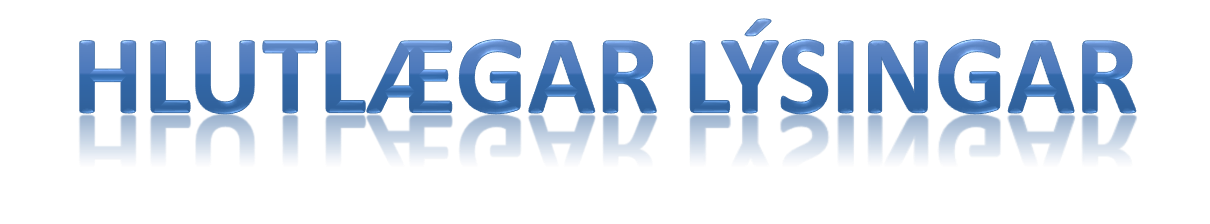 Rekstrarþættir
Mannauður (lykiltölur háskóla) 
Fjöldi starfsmanna og fjöldi stöðugilda
Menntunarstig akademískra starfsmanna
Endurmenntun starfsmanna
Aldurssamsetning og kynjahlutfall
Stjórnun
Rekstrarform og stjórnskipan
Námsumhverfi
Náms- og starfsráðgjöf, bókasafn, alþjóðasvið o.s.frv.
Upptalning á birtum stefnum stofnunar
Gæðastarf innan stofnunar, með áherslu á úrvinnslu á niðurstöðum úttekta og innra eftirlits
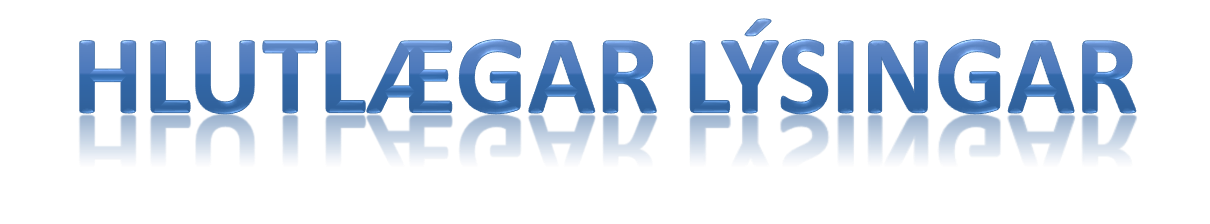